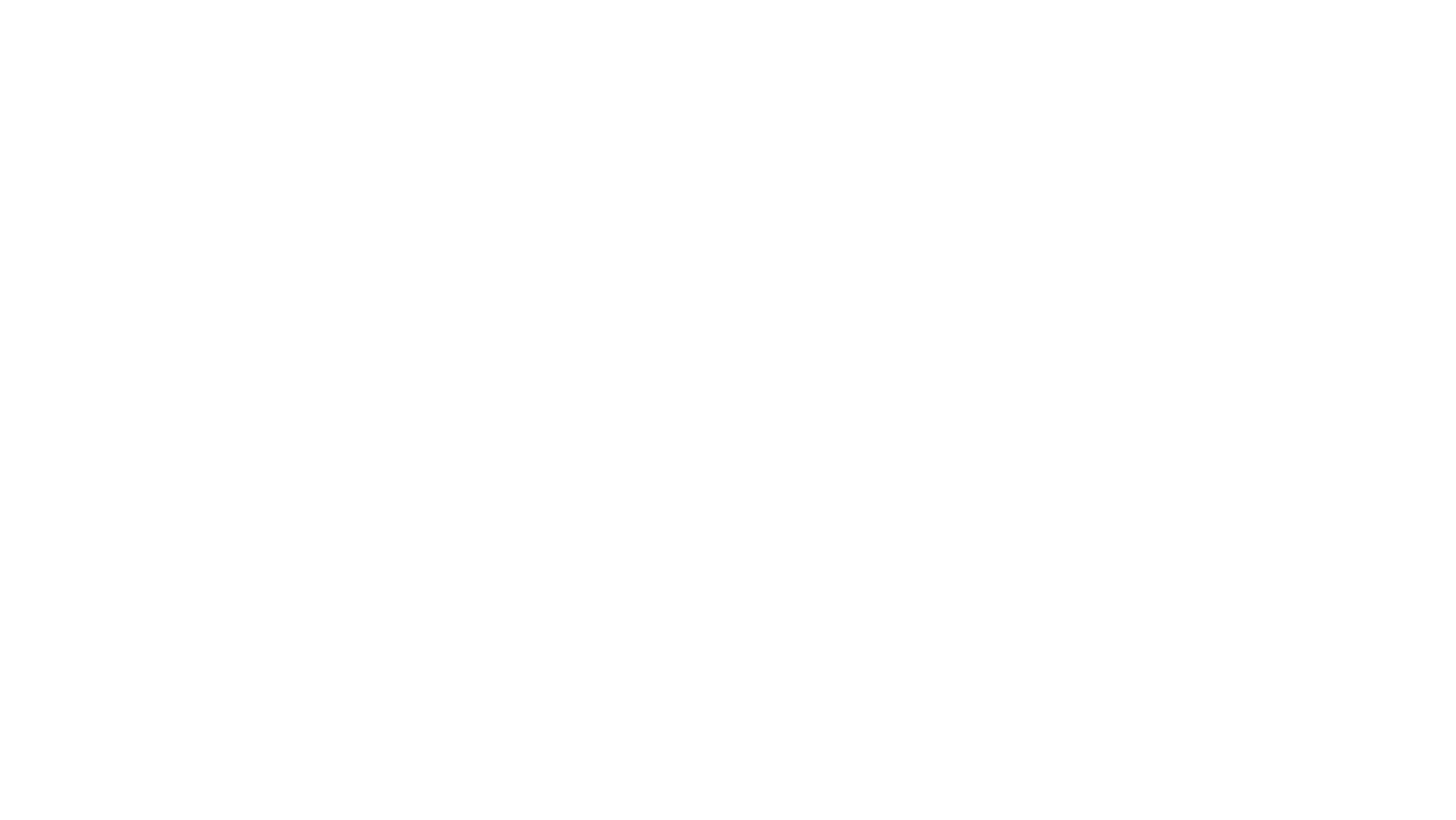 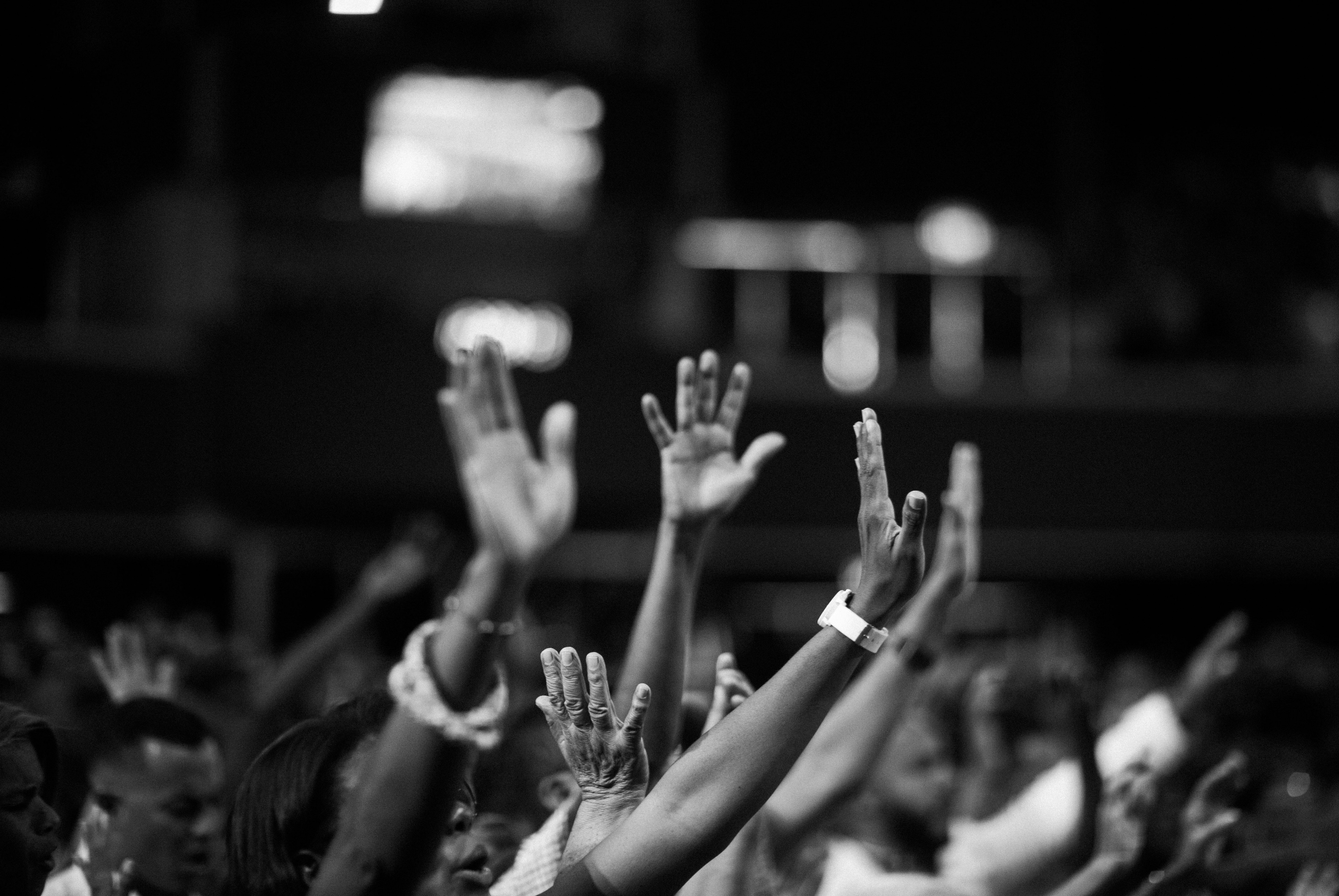 Ledenvergadering Federatie van VSV’s


WELKOM
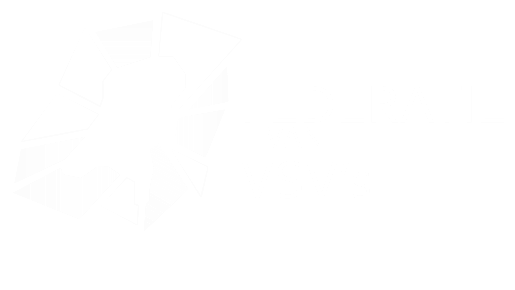 4-10-2024
1
WAT GAAN WE DOEN
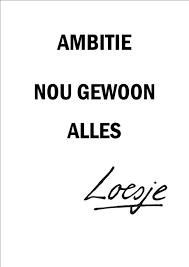 Intern Federatie 
Welkom aan nieuwe coördinatoren en aspirant bestuursleden
Lidmaatschap Federatie en contributie

Korte Update volgens versnellingsaanpak
Kwaliteit van zorg: Onderzoeken RAAK en VOICE, kwaliteitsregister klinisch vlk
Organisatie van zorg: Landelijke tafel, CPZ en subsidie
Bekostiging van zorg: NZA traject en ZonMw
Data, gegevensuitwisseling en ICT: Babyconnect, Perined en PREMS

Workshops

Afronding
[Speaker Notes: Benadrukken fijn dat er tijd is gemaakt in deze drukke periode met capaciteitsproblemen, veel vragen enz.]
INTERN FEDERATIE
Bijna alle VSV’s, inclusief de IGO’s zijn lid
Twee nieuwe aspirant bestuursleden
Start regio-coördinatoren en landelijk coördinator
Raad van Advies
Nieuwe website en producten om te ondersteunen in samenwerking
Portefeuilles verdeeld
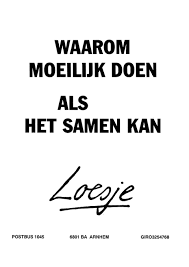 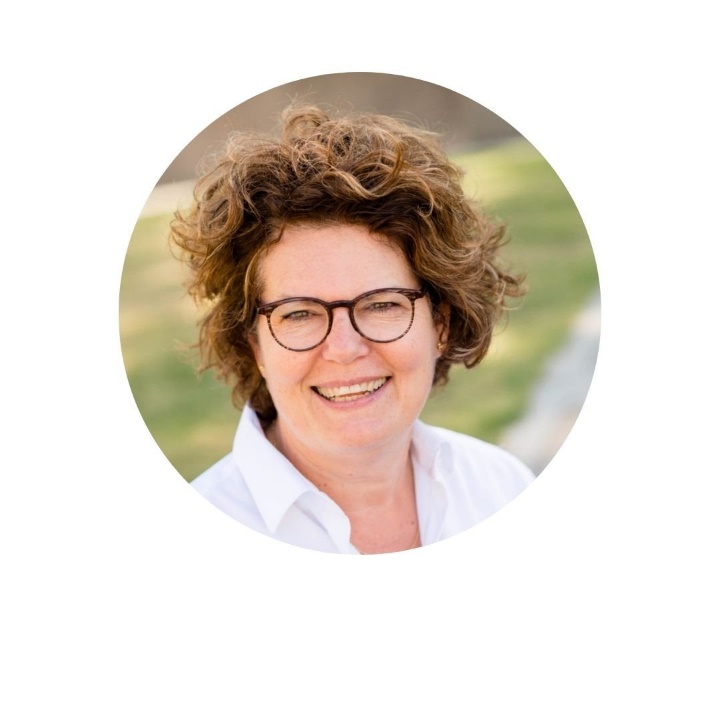 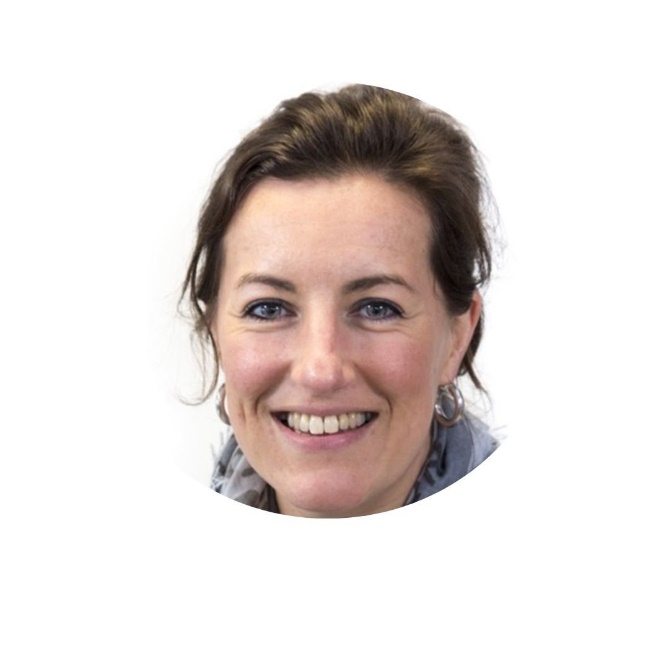 Monique Klerkx
Michelle Westerhuis
BESTUURLIJKE PORTEFEUILLES
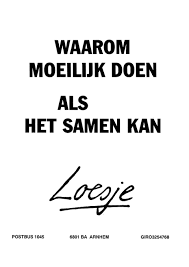 Organisatie van zorg

Organisatie VSV/Samenwerking		Martien/Marije
Juridisch 				Martien
Capaciteit				Monique

Bekostiging en financiering			Marije

NZA kostenonderzoeken			Martien

Data, ICT en gegevensuitwisseling

Indicatoren en dashboards		Michelle
Babyconnect en ICT			Marije
Perined 				Martien
BESTUURLIJKE PORTEFEUILLES
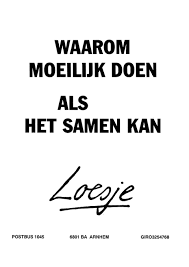 Kwaliteit van zorg

Cliëntparticipatie			Michelle/Martien
PDCA					Michelle

Preventie en Goede start			Leonie

Communicatie				Marije

Kwaliteitsregister klinisch verloskundigen	Monique
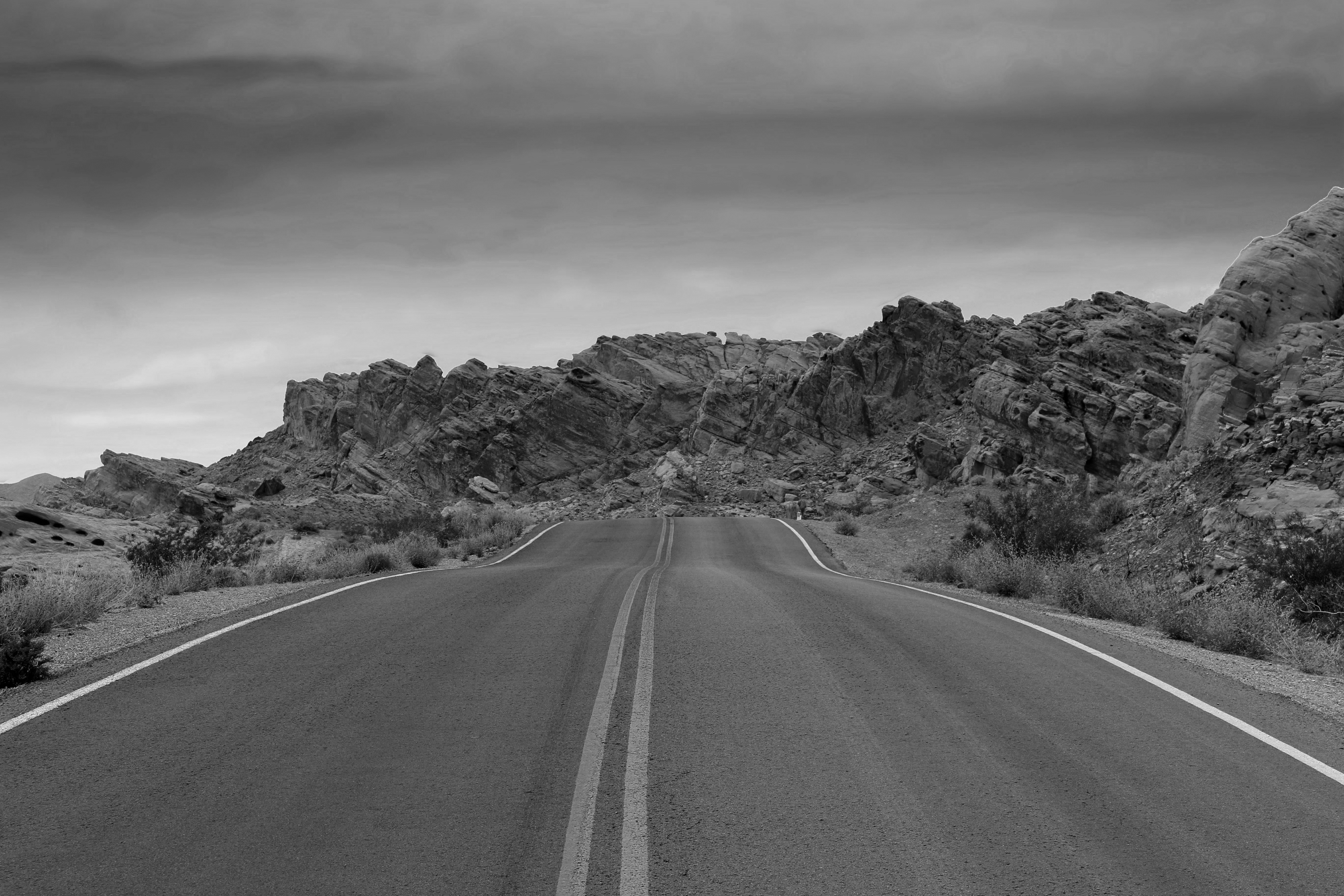 FINANCIËN
FEDERATIE
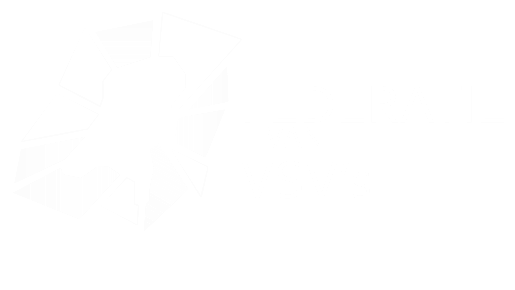 6
CONTRIBUTIE
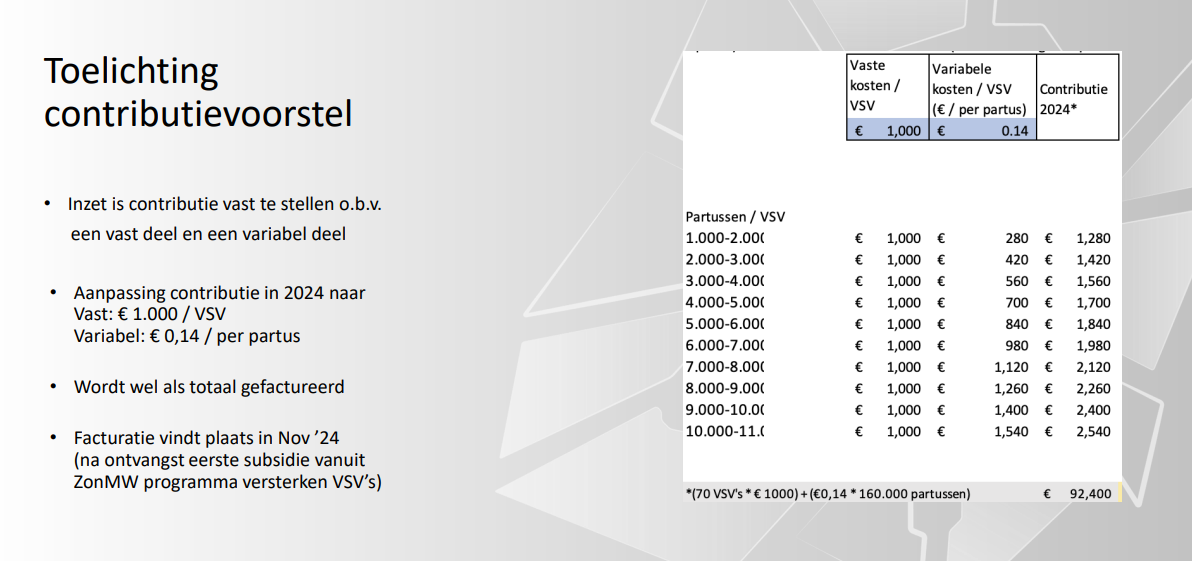 CONTRIBUTIE
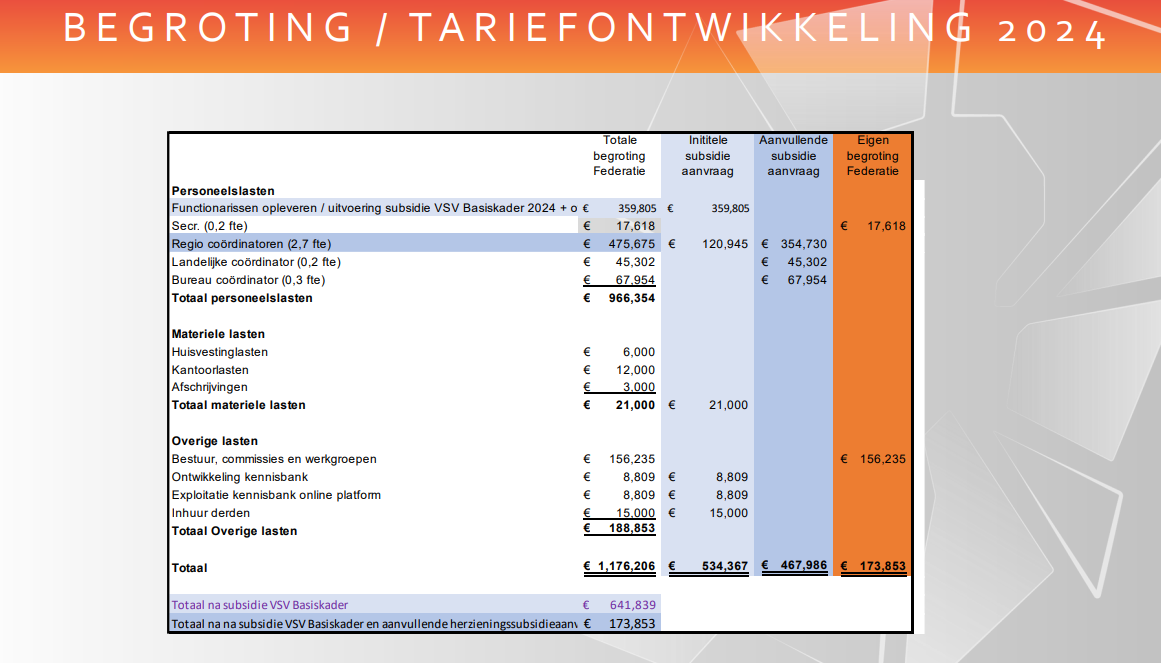 CONTRIBUTIE
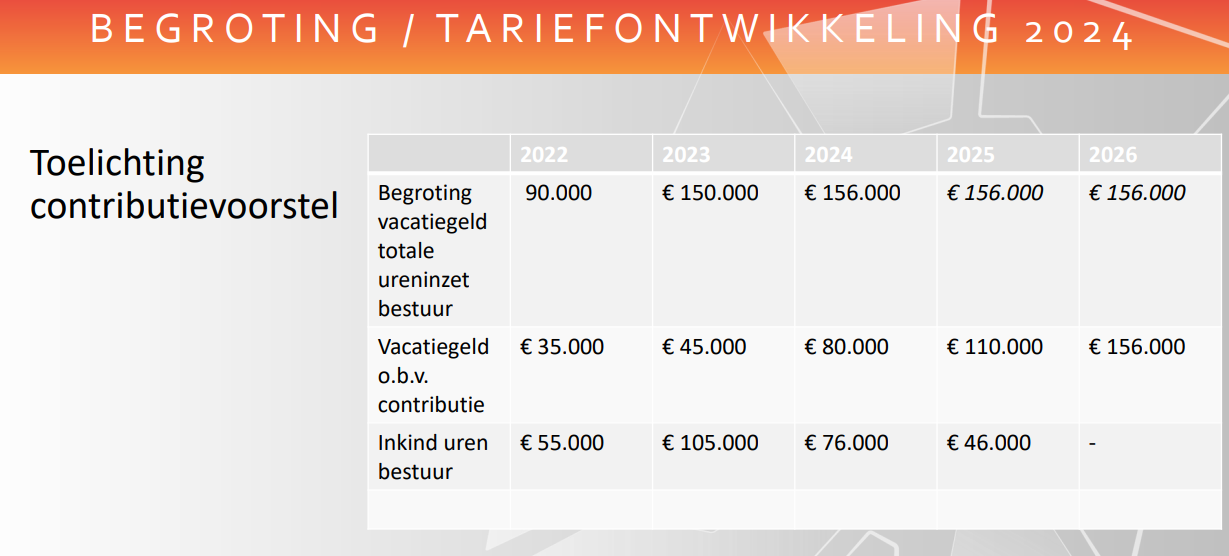 CONTRIBUTIE VOORSTEL
In maart is akkoord op dit voorstel geweest qua opbouw, maar geen officieel akkoord gevraagd

Contributie kan niet in subsidie, was niet voor alle VSV’s duidelijk

Voorstel 2024: 1000 euro per VSV

Voor 2025 en 2026: vast bedrag en staffel per partus. Eind november online vragenuur/afstemming hierover met leden. Eind december gedragen voorstel dat in ALV geaccordeerd wordt. 



Consent op dit voorstel?
SUBSIDIE VWS AAN FEDERATIE
Subsidie Federatie 
Essentieel voor ZonMw-programma
Tijdelijk tot opstap naar vaste bekostiging
Verlaagd door deel bij CPZ en Perined te beleggen
Uren regio-coördinatoren, landelijk coördinator, bureau-coördinator en platform enz.
VERSNELLINGSAANPAK VWS
KWALITEIT
ORGANISATIE
BEKOSTIGING
PREVENTIE
ICT
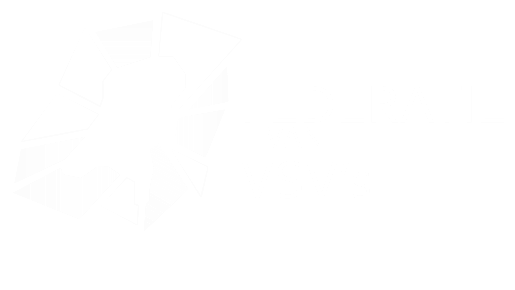 12
KWALITEIT VAN ZORG ZIG
Niet alle partijen hebben ingestemd

Opnieuw gezocht naar contractering van partijen

Standpunt Federatie; We willen graag betrokken zijn in proces, maar kan alleen als tripartite partijen het eens zijn over het doel
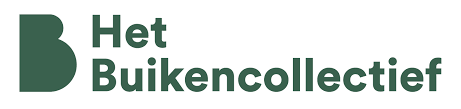 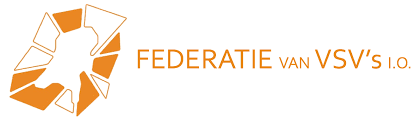 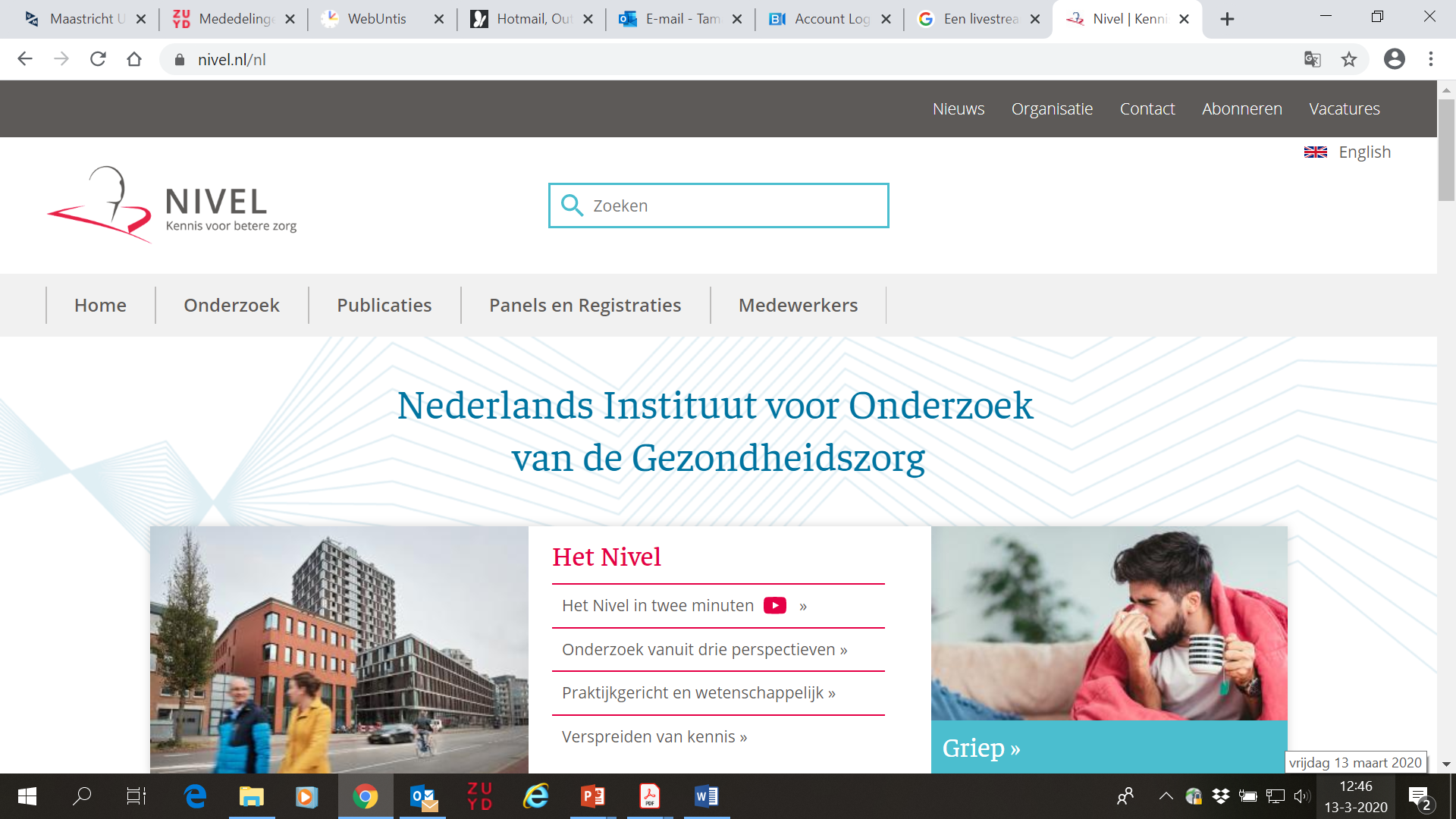 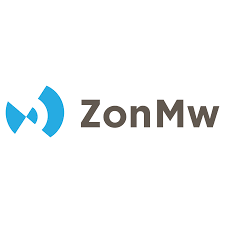 VALID 2020-2024
1
Landelijke analyse  in Perined
2
Case studie in 6 VSV’s
3
Expertmeeting
4
Kennissynthese
Ongewenste praktijkvariatie verminderen
15
1. Praktijkvariatie tussen VSVs in inleidingen
Nulliparae, aterme, eenling in hoofdligging (NTSV)
Perined database, 2016-2018
Variatie in IOL rate: 14,3% tot 41,1% (gemiddeld 24,4%)

VSVs met lager percentage inleidingen (Q1):    ongeplande keizersnedes

VSVs met hoger percentage inleidingen (Q4): geen associatie met ongeplande keizersnedes

We zagen geen andere significante associaties met ongunstige uitkomsten voor moeder en kind
Geen causaliteit, alleen geobserveerde associatie!
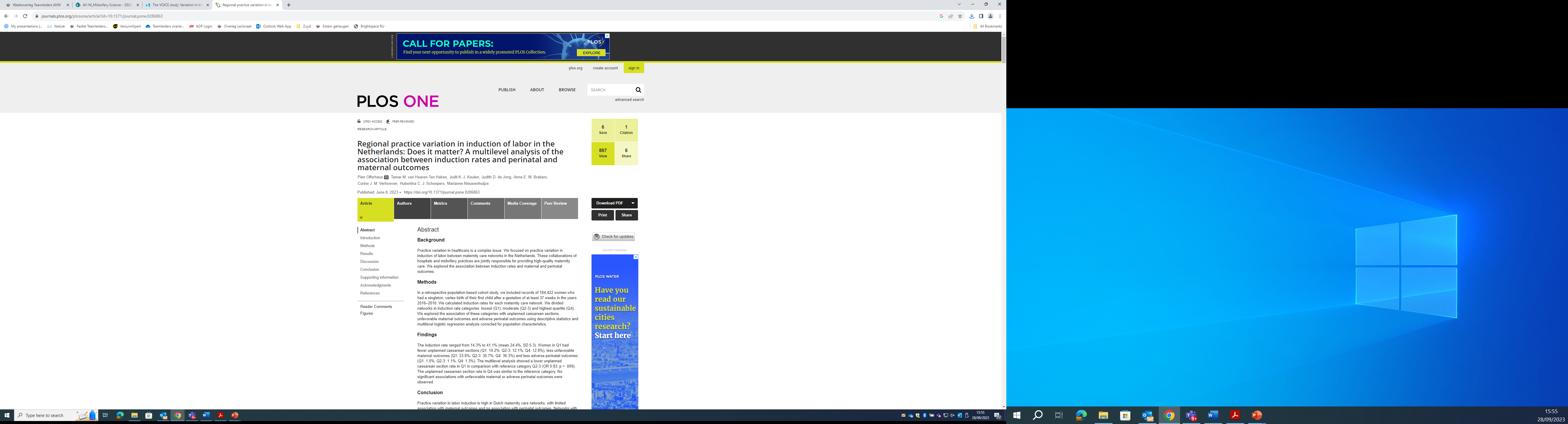 2. Casestudie 6 VSVs, 2021-2023
Drie ‘hoge’ VSVs, drie ‘lage’ VSVs
Sociologisch-model voor onderzoek naar praktijk variatie
Richtlijnen
Landelijk 
Gezondheidszorg systeem
nationale richtlijnen
Praktijk variatie
Tussen landen, gez zorg systemen
Macro
Interviews professionals
Lokale protocollen
Praktijk variatie
tussen VSVs
Regionale organisaties:
kenmerken/cultuur VSV
lokale protocollen
Interprofessionele samenwerking
Patient:
sociale normen
sociale context
Meso
Dossieronderzoek
Vragenlijst professionals
Interviews moeders
Vragenlijst moeders
Gezamenlijke besluitvorming
professional en patient besluiten over behandeling
bijv:
Demografische kenmerken
kennis
attitudes / overtuigingen
voorkeuren
Micro
de Jong, J.D., Groenewegen, P.P., Westert, G.P. (2015). Sociological Model for Understanding Medical Practice Variations. In: Johnson, A., Stukel, T. (eds) Medical Practice Variations. Health Services Research. Springer, Boston, MA. https://doi.org/10.1007/978-1-4899-7573-7_159-1
19
DossieronderzoekGeen grote verschillen in redenen, wel in timing IOL
Resultaten casestudie
Protocollen 
Landelijk: niet up to date
Variatie in vorm, inhoud, toevoegingen 
Hoge VSVs: strikter in protocol
Lage VSV’s: meer ruimte voor individualisering
Clienten:
 Verschillen tussen cliënten, maar niet tussen VSVs
Ook verschillen in informatie behoefte 
Praktische informatie kan beter
Professionals:
Verschillen tussen beroepsgroepen in alle VSVs. 
VSVs verschillen in hoe daarmee om te gaan
Feedback bijeenkomsten
Praten over hoe we het eigenlijk doen met elkaar….is goed bevallen
3. Expertmeeting
27 deelnemers (VSVs, experts, clientvertegenwoordigers)
Onwenselijke praktijkvariatie
Als variatie ontstaat door inhoudelijke verschillen tussen regionale protocollen is dat onwenselijk.
Als variatie in counselen of sturend informeren door zorgverleners leidt tot praktijkvariatie is dat onwenselijk
(NB balans in standaardiseren en individualiseren)
VSVs aan zet
Versterking Verloskundige Samenwerkingsverbanden | ZonMw
Dank voor jullie aandacht!
Website: VALID study: practice VAriation in Labour InDuction) 
Publicatie: Regional practice variation in induction of labor in the Netherlands: Does it matter? https://doi.org/10.1371/journal.pone.0286863
In press:Practice variation in induction of labor: a critical document analysis on the contribution of regional protocols
Submitted:Practice variation in induction of labour: women's role in the decision-making process
Contactgegevens
Validstudie.avm@zuyd.nl
FEDERATIE VSV’S4 OKTOBER 2024
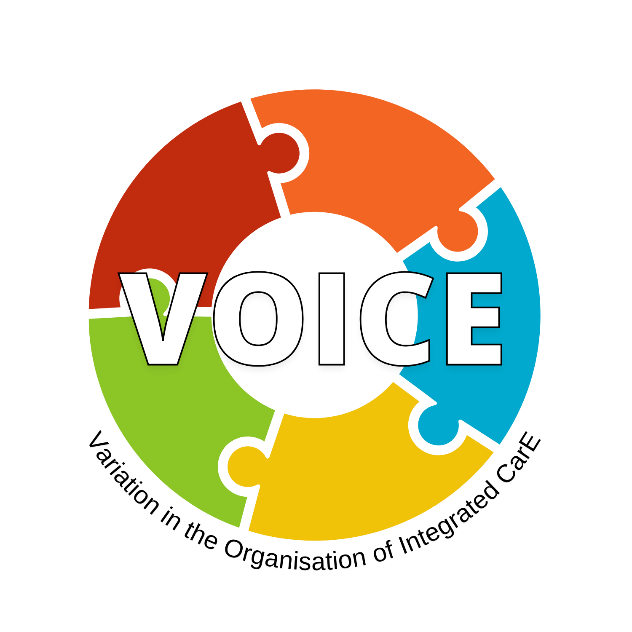 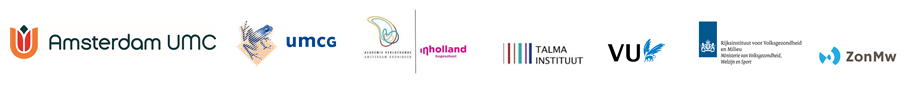 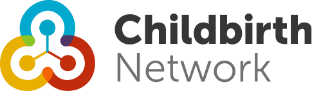 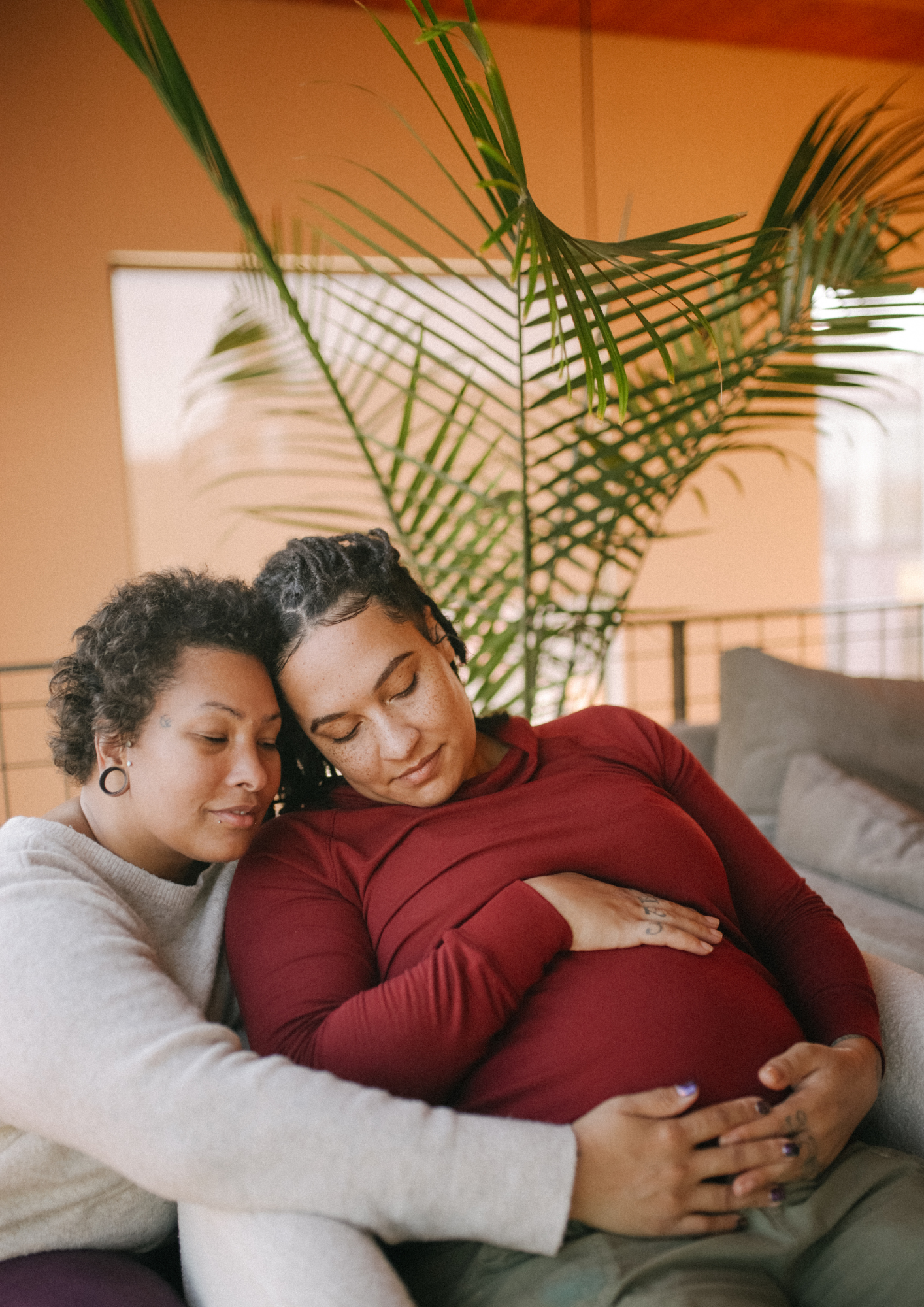 AGENDA

Toelichting VOICE studie

2025; Vragenlijst onderzoek alle VSV’s en IGO’s

Vragen
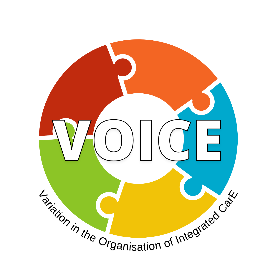 WAT IS DE VOICE STUDIE?
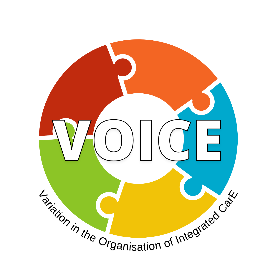 VOICE
VARIATION IN ORGANISATION OF INTEGRATED CARE
Onderzoeksvragen
Wat zijn belangrijke elementen van integrale zorg en welke relatie hebben deze elementen met maternale en neonatale uitkomsten, zorgprocessen, ervaringen van vrouwen, ervaringen van zorgverleners en zorguitgaven?
Wat is de prevalentie van elementen van integrale zorg onder alle VSV’s en IGO’s in Nederland en hoe is dit veranderd in de afgelopen tien jaar? 
Wat zijn de effecten van elementen van integrale zorg, geïdentificeerd in onderzoeksvraag 1, op maternale en neonatale uitkomsten, zorgprocessen en uitgaven?
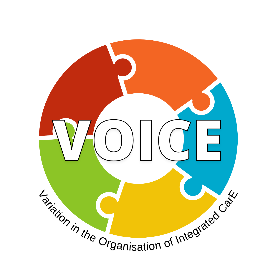 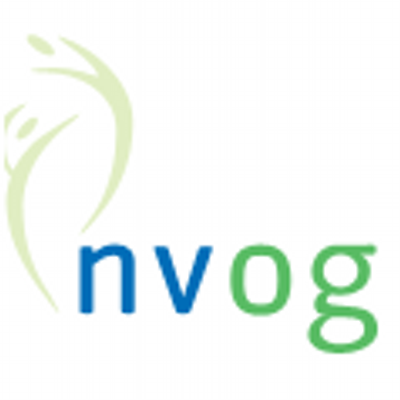 PROJECTORGANISATIE
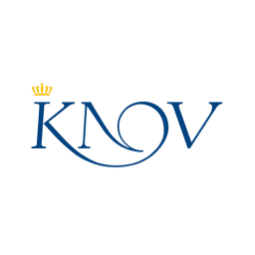 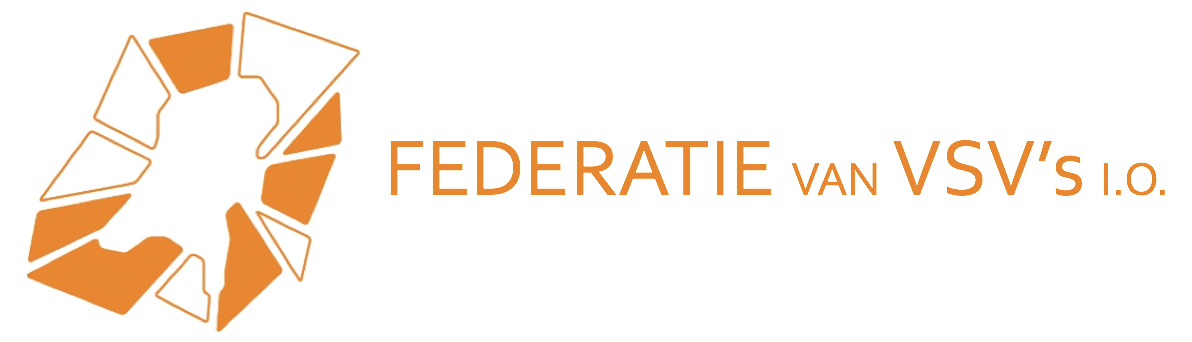 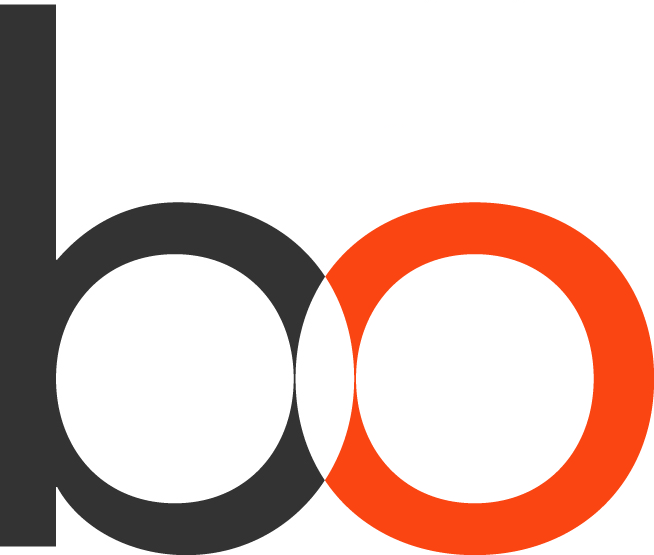 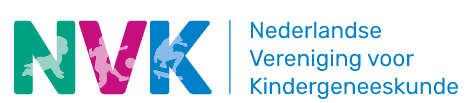 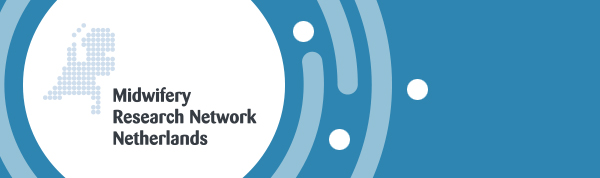 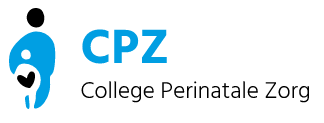 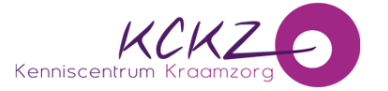 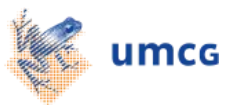 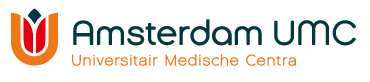 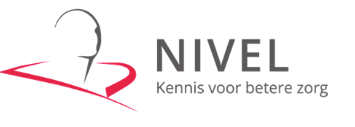 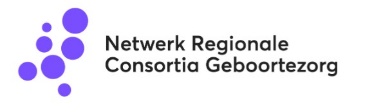 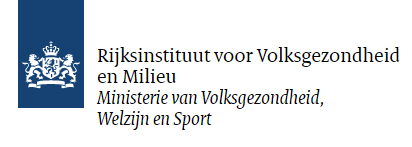 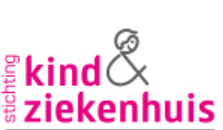 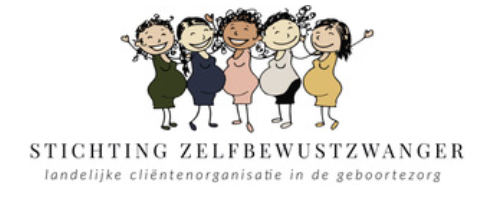 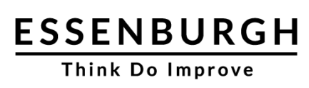 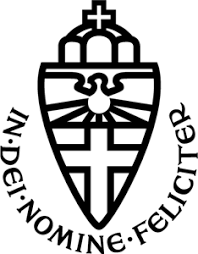 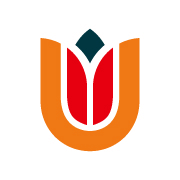 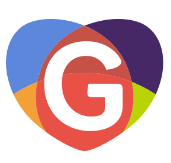 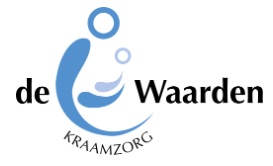 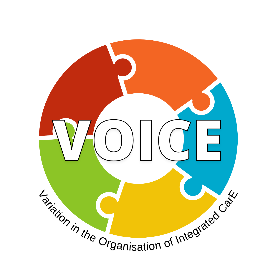 VOORTGANG
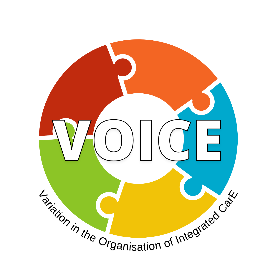 TIJDLIJN
ONTWIKKELEN TOOLS
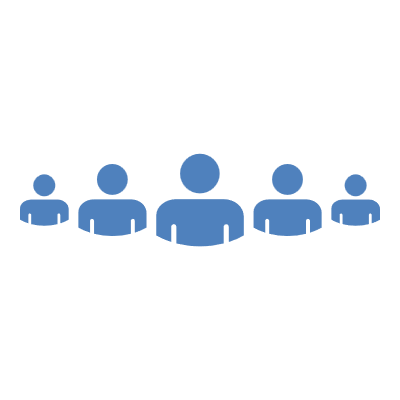 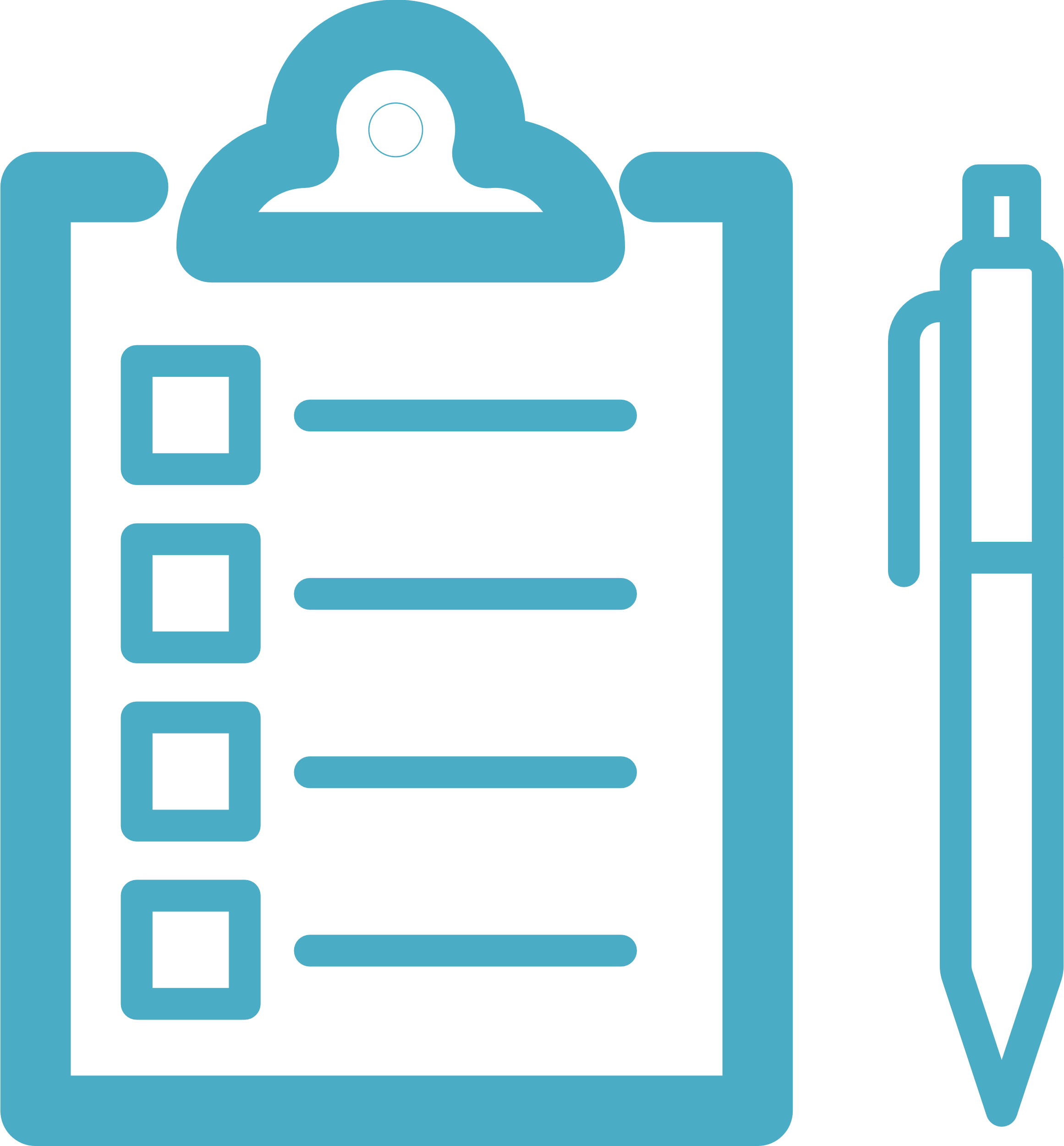 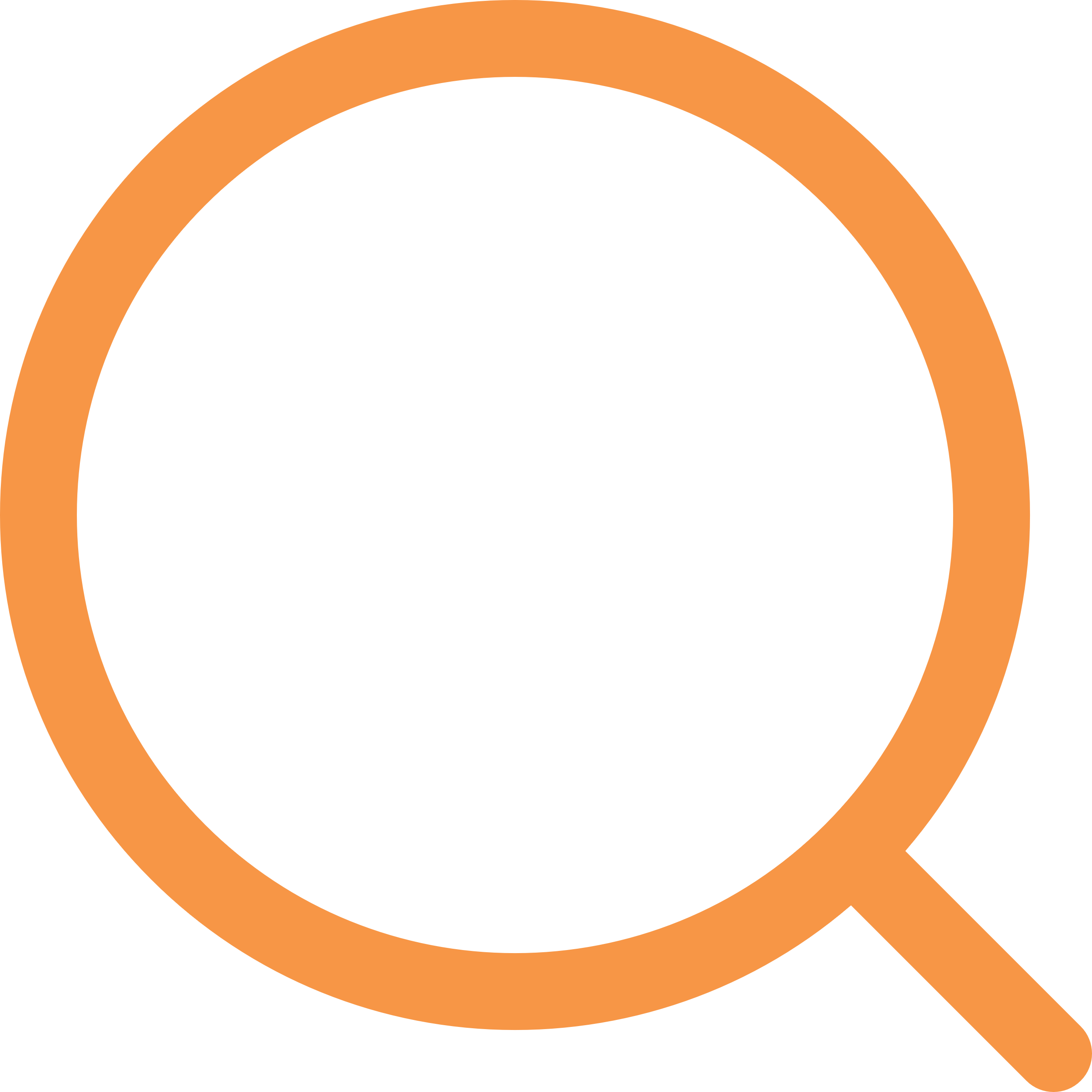 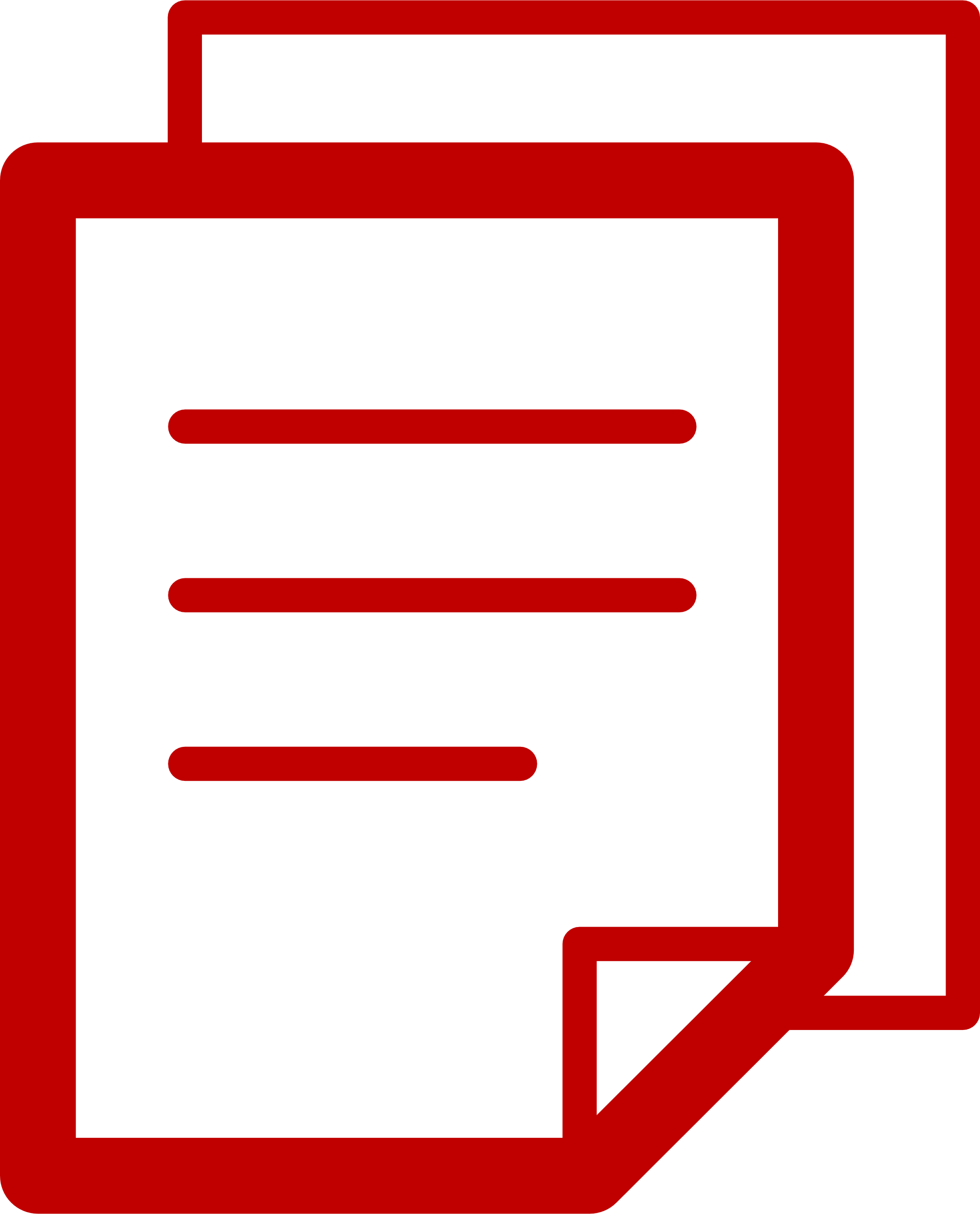 SCOPING REVIEW
COMMUNITY OF PRACTICE
VRAGENLIJSTEN VSV’S/IGO’S
TOETSEN HYPOTESEN IN DIAPER
2022
2023
2024
2025
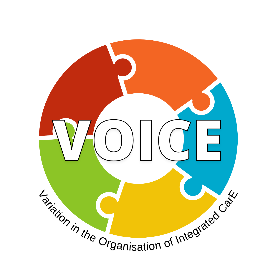 COMMUNITY OF PRACTICE
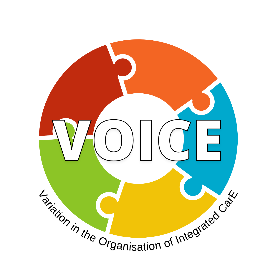 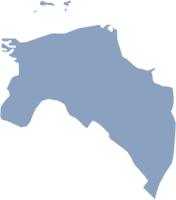 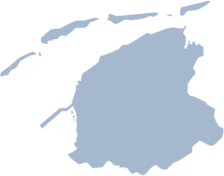 COMMUNITY OF PRACTICE
Onderzoek in 4 VSV’s en 2 IGO’s
Grootstedelijk VSV toegevoegd
Het onderzoek bestaat uit:
Documentenanalyse
Interviews
Focusgroepen met bestuur
Best practice meetings met afgevaardigden uit de VSV’s/IGO’s
Observaties van bijeenkomsten
Netwerkanalyse
Vragenlijst onder zorgverleners
Vragenlijst onder cliënten
Focusgroepen met cliënten
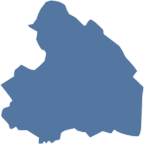 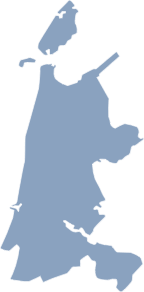 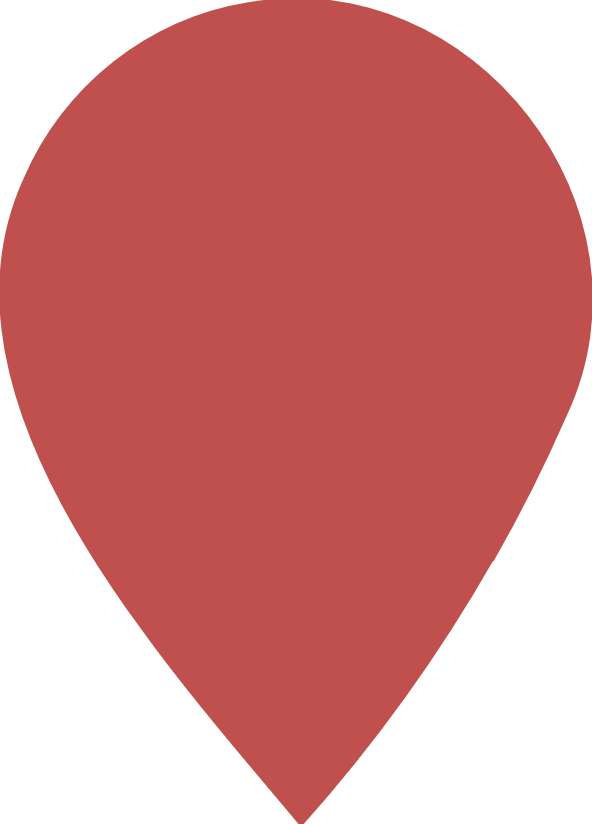 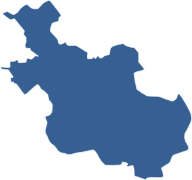 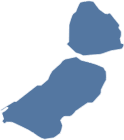 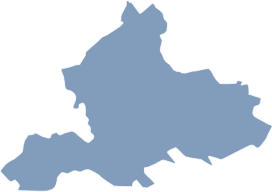 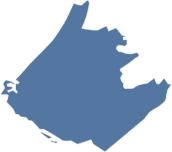 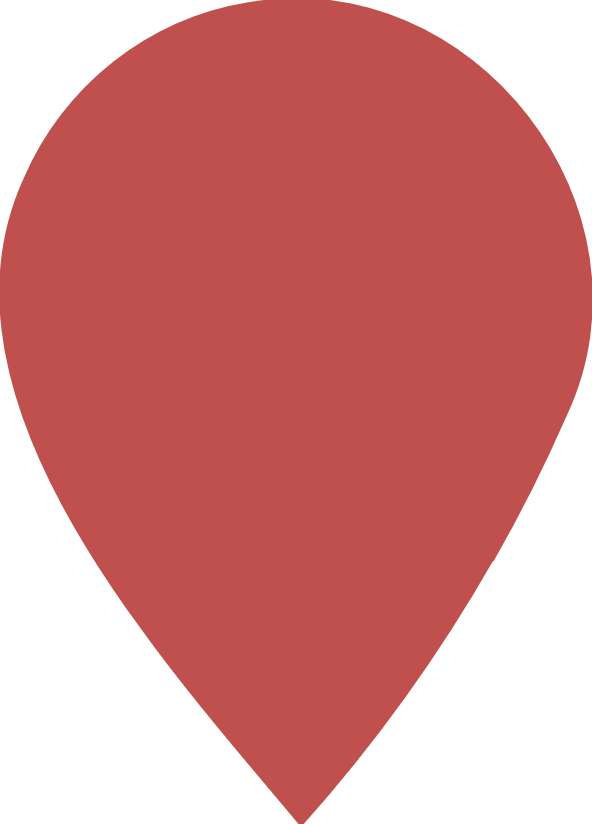 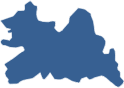 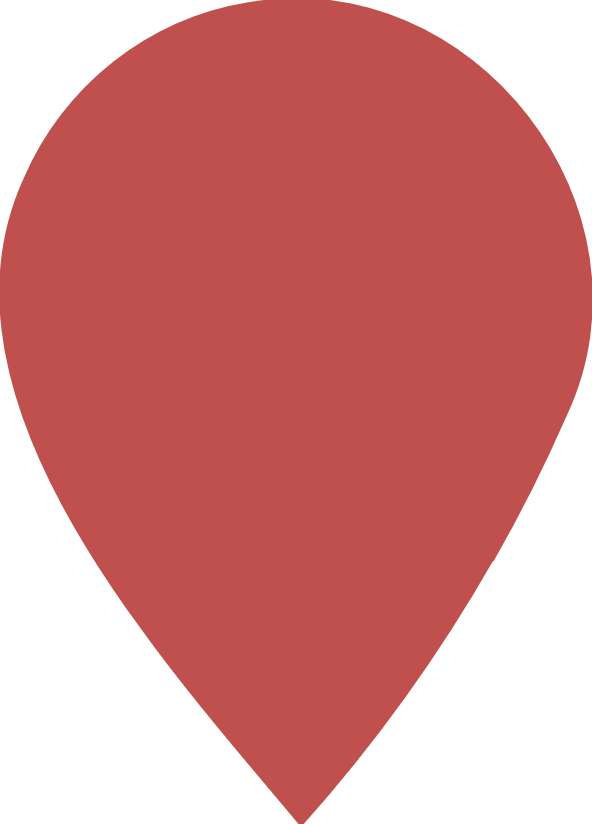 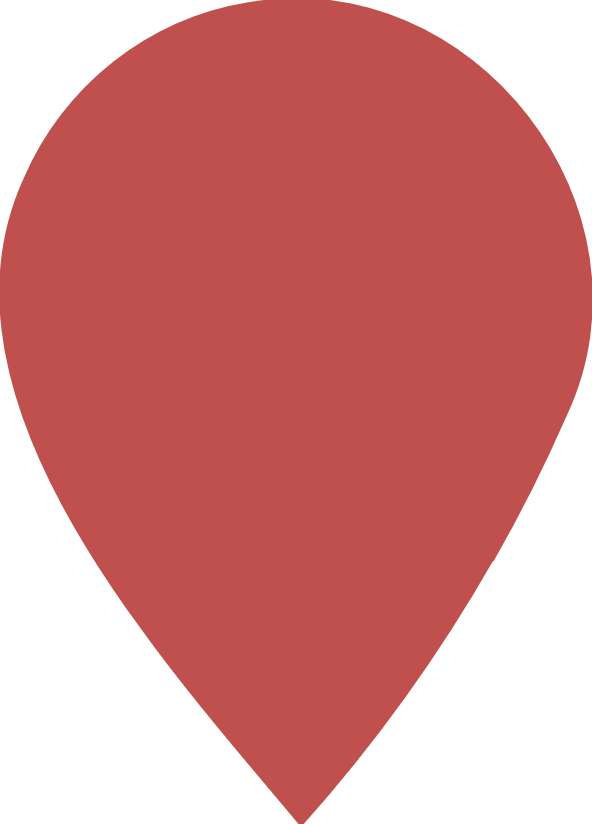 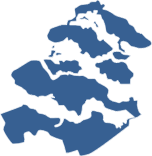 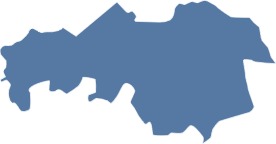 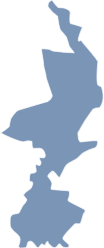 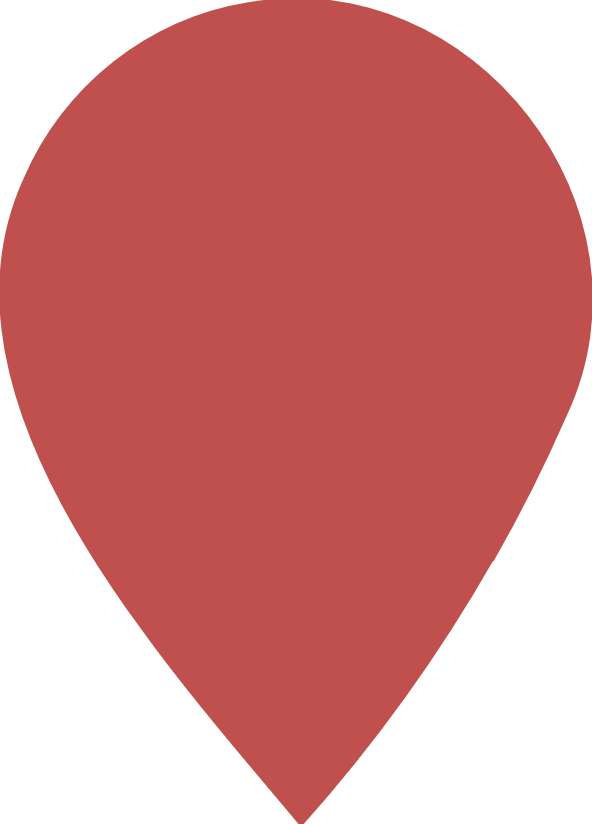 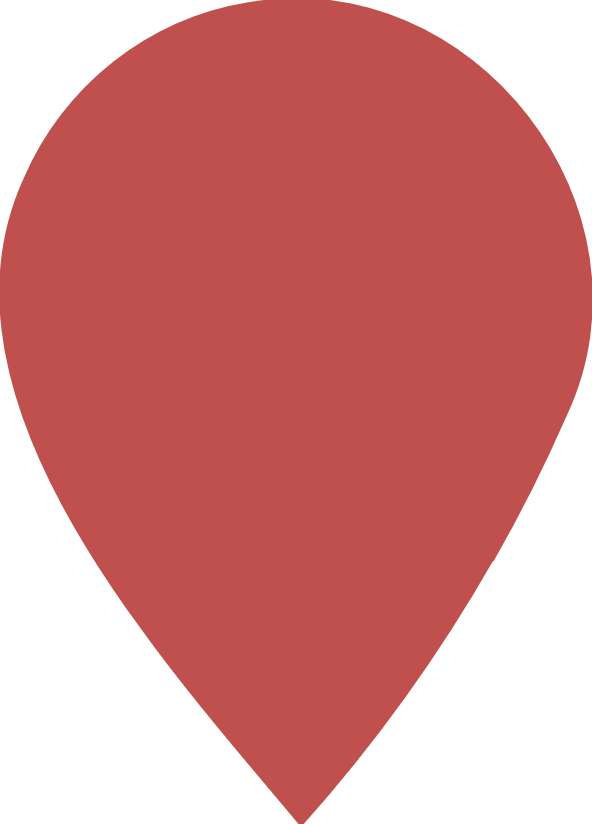 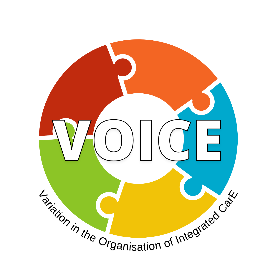 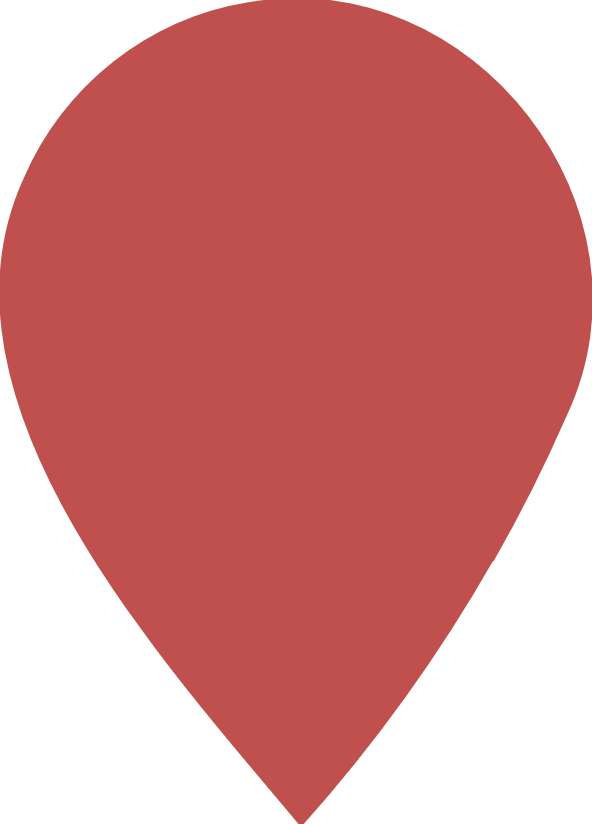 UITVRAAG ALLE VSV’s – IGO’s
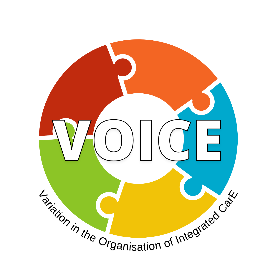 UITVRAAG ALLE
VSV’s – IGO’S
Uitvraag aan alle regio’s:

Welke elementen van organisatie zijn op welk moment in de tijd in het VSV/IGO geïmplementeerd?
Een vragenlijst voor elk VSV/IGO.
Verdiepende informatie door middel van telefonisch/video overleg met drie VSV (bestuurs)leden.
 In kaart brengen van de elementen van organisatie in de verschillende VSV’s en IGO’s.
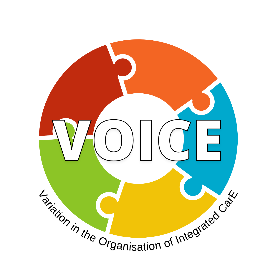 TOETSEN AAN DIAPER DATA
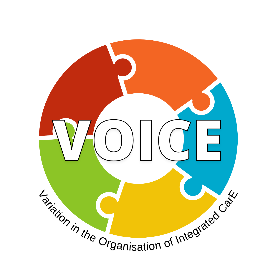 TOETSEN AANDIAPER DATA
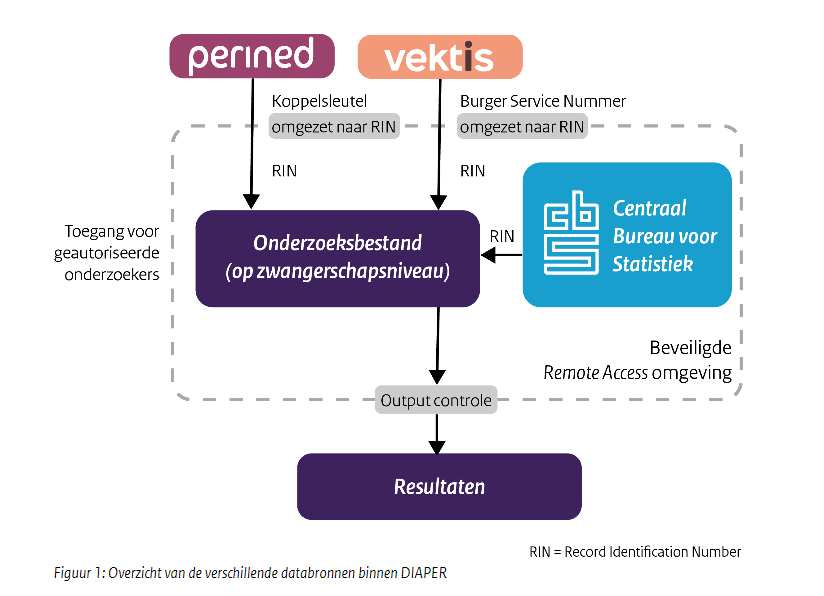 VERVOLG
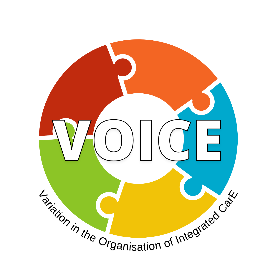 Onderzoekers
Onderzoeks- en supervisorteam
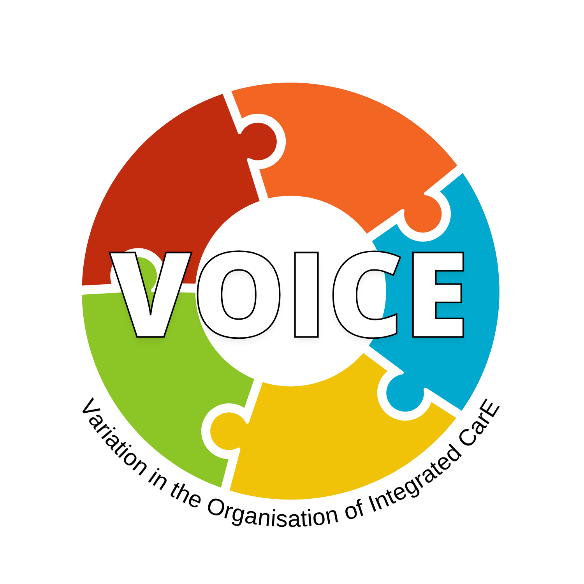 Prof Dr Ank de Jonge
Jolanda Liebregts, MScj.d.liebregts@amsterdamumc.nl
Prof Dr Jan Jaap Erwich
Dr Galina van der Weertg.e.vander.weert@vu.nl
Prof Dr Corine Verhoeven
Dr Katarzyna Burzynska
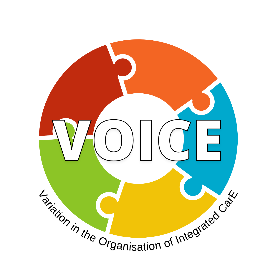 Waarom is het organiseren van integrale geboortezorg zo ingewikkeld? - Childbirth Network
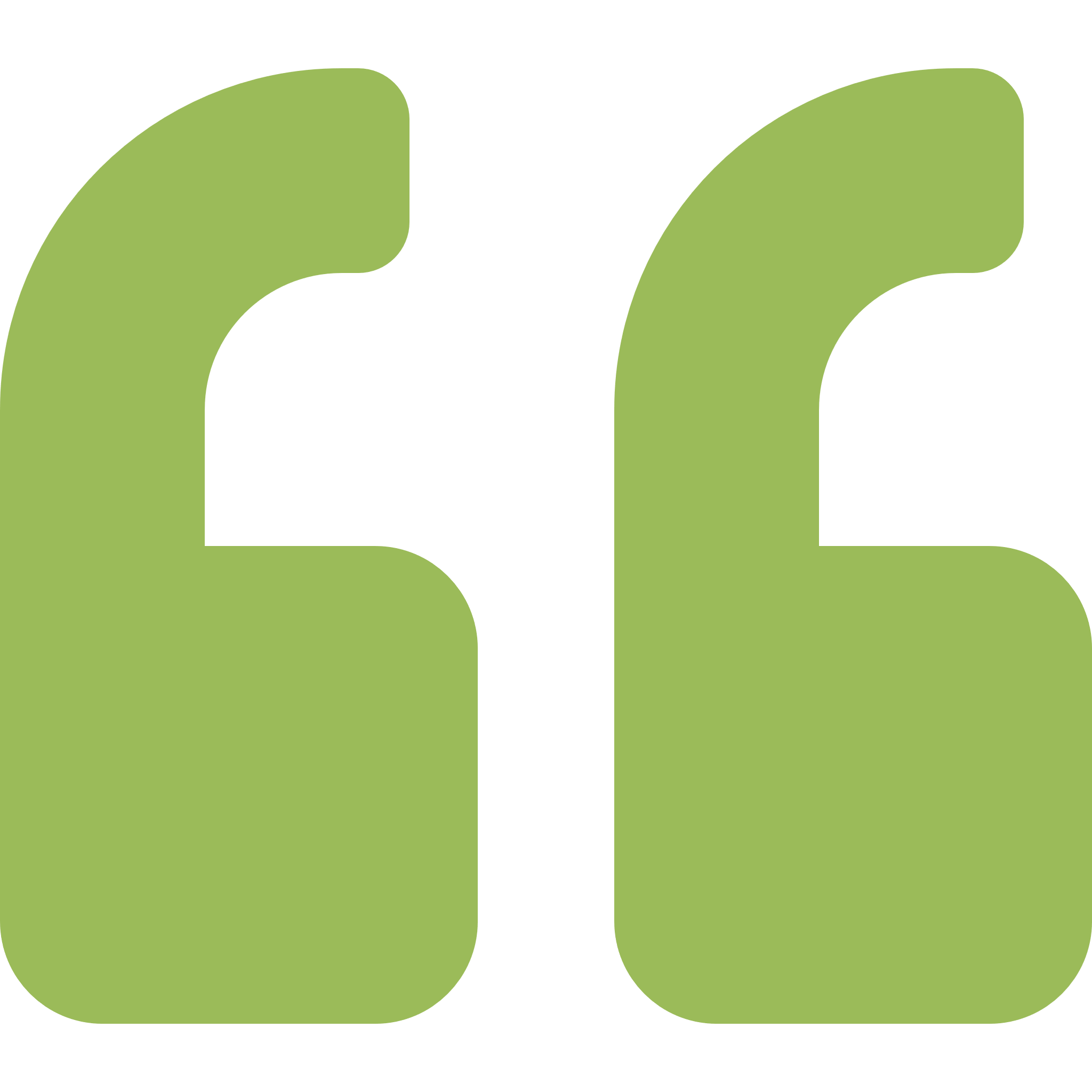 Change the way you look at things and the things you look at change- WAYNE DYER -
KWALITEIT VAN ZORG REGISTER KLINISCH VERLOSKUNDIGEN
Gaat van start, technische zaken worden geregeld. 
Inhoudelijk en financieel zijn KNOV en NVOG verantwoordelijk
Wij faciliteren en zijn contracthouder van het register
Geen financieel risico
Monique is bestuurlijk aanspreekpunt, Marije uitvoerend
ORGANISATIE VAN ZORG
Vormgeven samenwerking en taken CPZ en Federatie
Handvatten geven met elkaar, maar kunnen niet alles aanleveren

Herstructurering landelijke tafel
Deelnemersraad en directeuren wordt landelijke tafel
3 werktafels en dus veel minder werkgroepen
2025 transitiejaar binnen CPZ, facilitator 

ZonMw
Lerend proces ook voor ZonMw
Zoeken naar verantwoordelijkheden per partij
BEKOSTIGING VAN ZORG
Werkgroep met NZA, VWS, zorgverzekeraars, zorginstituut, Federatie en experts

We kijken naar vergelijkbare projecten (IGO’s, huisartsenzorg enz). Wat ging daar goed en waar kunnen we van leren

Vanuit Federatie informeren we ook koepels (via landelijke tafel) wat dit mono kan betekenen
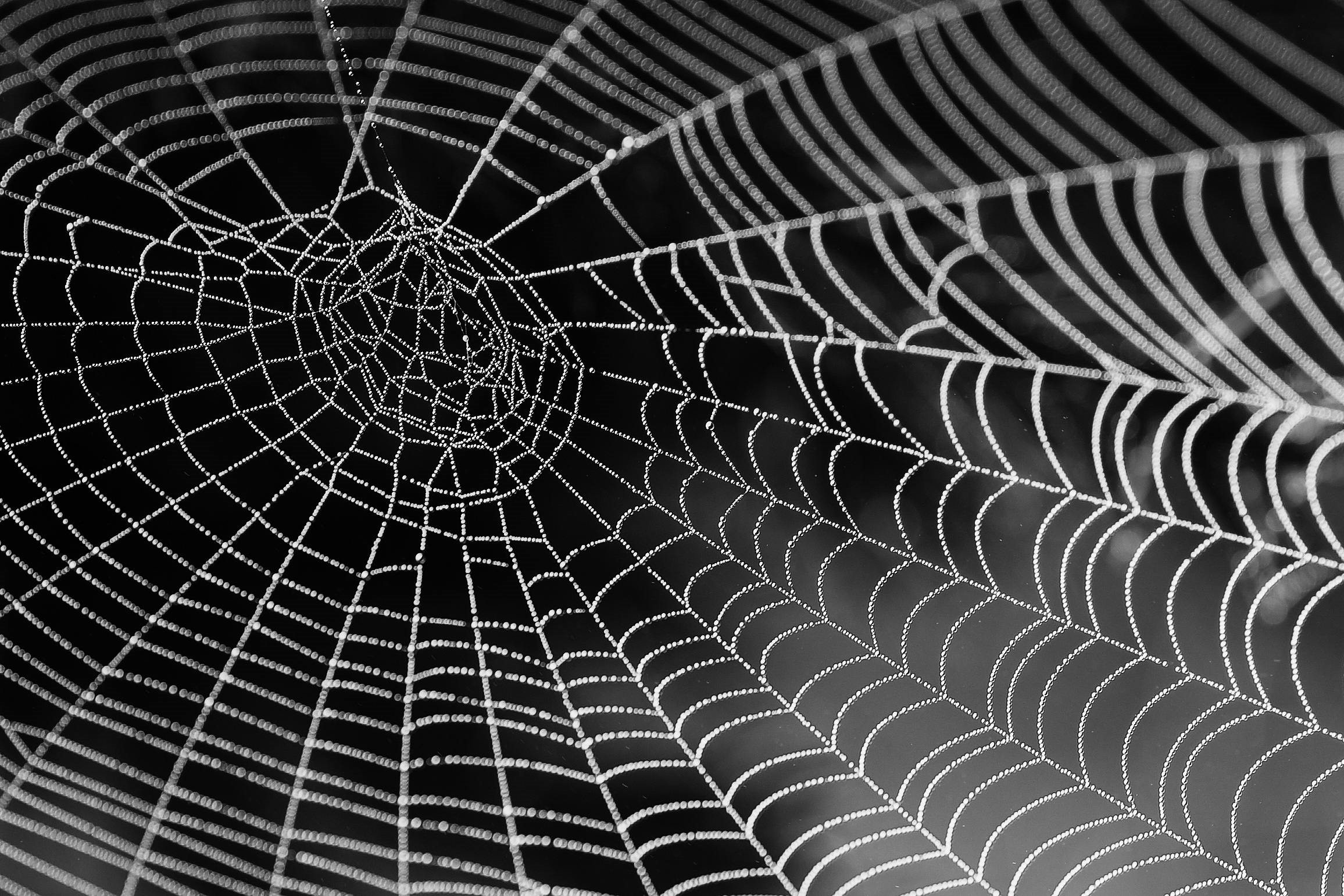 DATA
GEGEVENSUITWISSELING
ICT
Babyconnect
Perined
PREMS
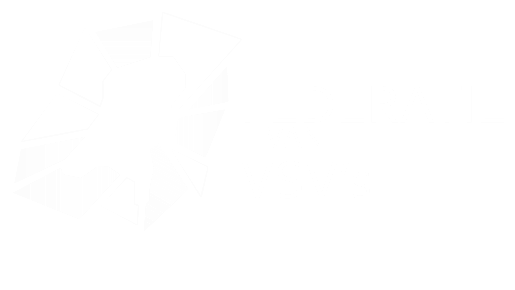 [Speaker Notes: Mentimeter toevoegen of mensen zich hierin kunnen vinden
(ja, klinkt goed. Klinkt goed, maar ik wil hier nog even rustig over denken, nee, ik wil iets heel anders.)
Vraag mentimeter: op welke vlakken zou u expertise bij Federatie willen hebben?

Moeten we nog vragen of mensen suggesties of aanpassingen kunnen mailen en we contact opnemen?

Martien, CPZ, Babyconnect, NRCG en Perined nog plek in schema geven? Eerste in elk geval]
DATA en ICT BABYCONNECT
Wordt met een jaar verlengd
Van pilot en experimenteren naar implementeren 
Goed overleg met NZa >lijkt voldoende financiering structurele ondersteuning
VSV’s blijven in de lead, ook na stoppen subsidies en BC project.
Onzekerheden hoe het geld naar de VSV’s komt
Entiteit worden of zoeken die dat wil zijn voor je 
Federatie blijft constructief meewerken maar neemt nog niks over
Federatie blijft voorstander van digitale gegevensuitwisseling in het belang van en voor de Veiligheid van de client
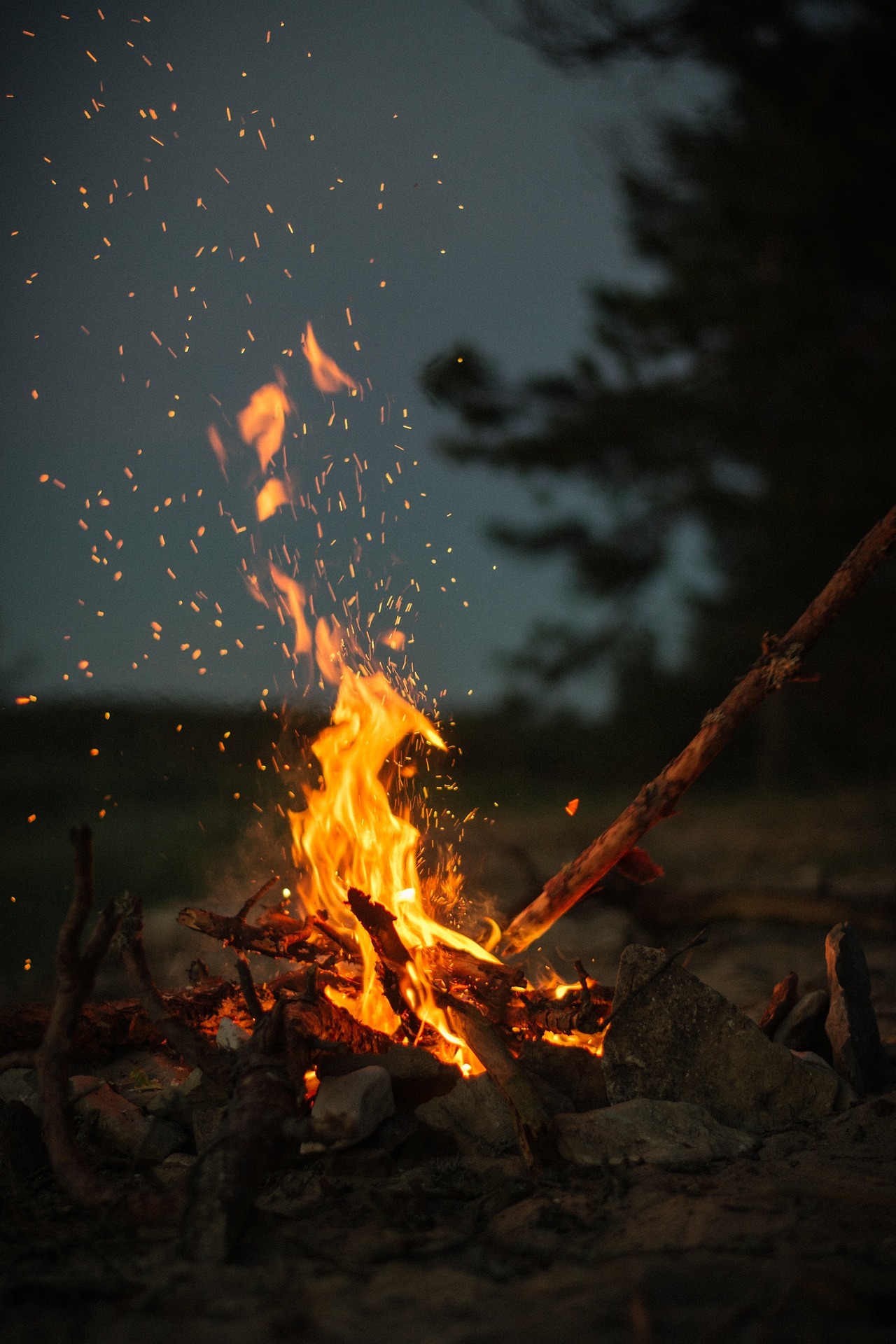 Vonken van Verandering
VIPP Babyconnect

Woensdag 11 december 2024
15.30 – 21.00 uur
Driebergen (Antropia)
Uitnodiging en aanmeldlink
Kom je ook?
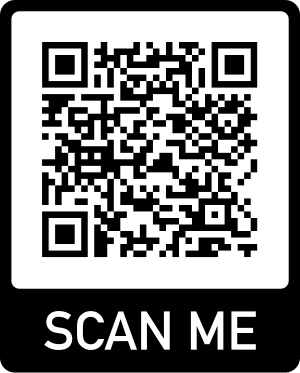 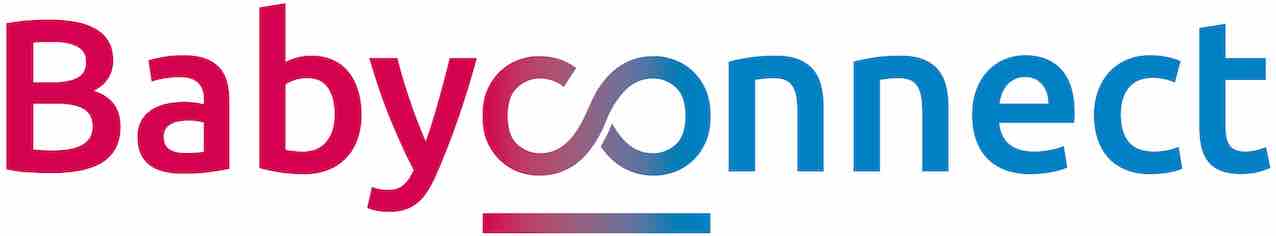 DATA EN ICT PERINED EN PREMS
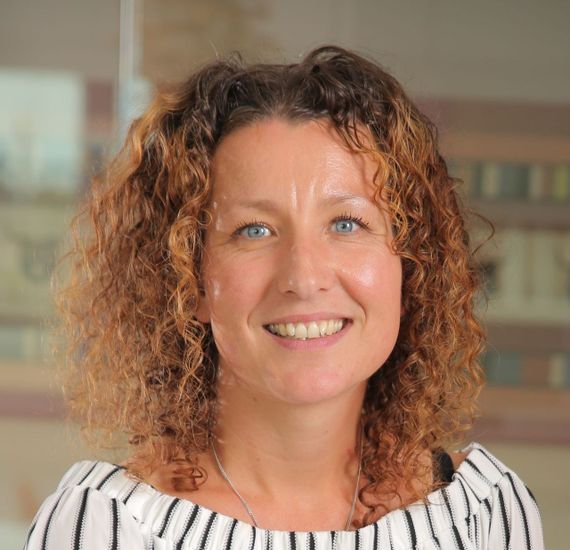 Perined

Nieuwe directeur gestart, Jolanda Zuijdendorp
Governance wordt herzien

PREMS
WORKSHOPS
Workshops
In gesprek met het bestuur 			Zaal: C7 			Kleur: Roze
De cliënt wat moet je ermee? 		Zaal: C5			Kleur: Oranje
Ambitie, vertrouwen en daadkracht 		Zaal: B6			Kleur: Groen
Vliegende start op 1 januari			Zaal: C5			Kleur: Blauw



Ronde 1: 14.15-15.00 uur
Ronde 2: 15.00-15.45 uur

15.45 Plenair afsluiten en borrel
[Speaker Notes: Mentimeter toevoegen of mensen zich hierin kunnen vinden
(ja, klinkt goed. Klinkt goed, maar ik wil hier nog even rustig over denken, nee, ik wil iets heel anders.)
Vraag mentimeter: op welke vlakken zou u expertise bij Federatie willen hebben?

Moeten we nog vragen of mensen suggesties of aanpassingen kunnen mailen en we contact opnemen?

Martien, CPZ, Babyconnect, NRCG en Perined nog plek in schema geven? Eerste in elk geval]
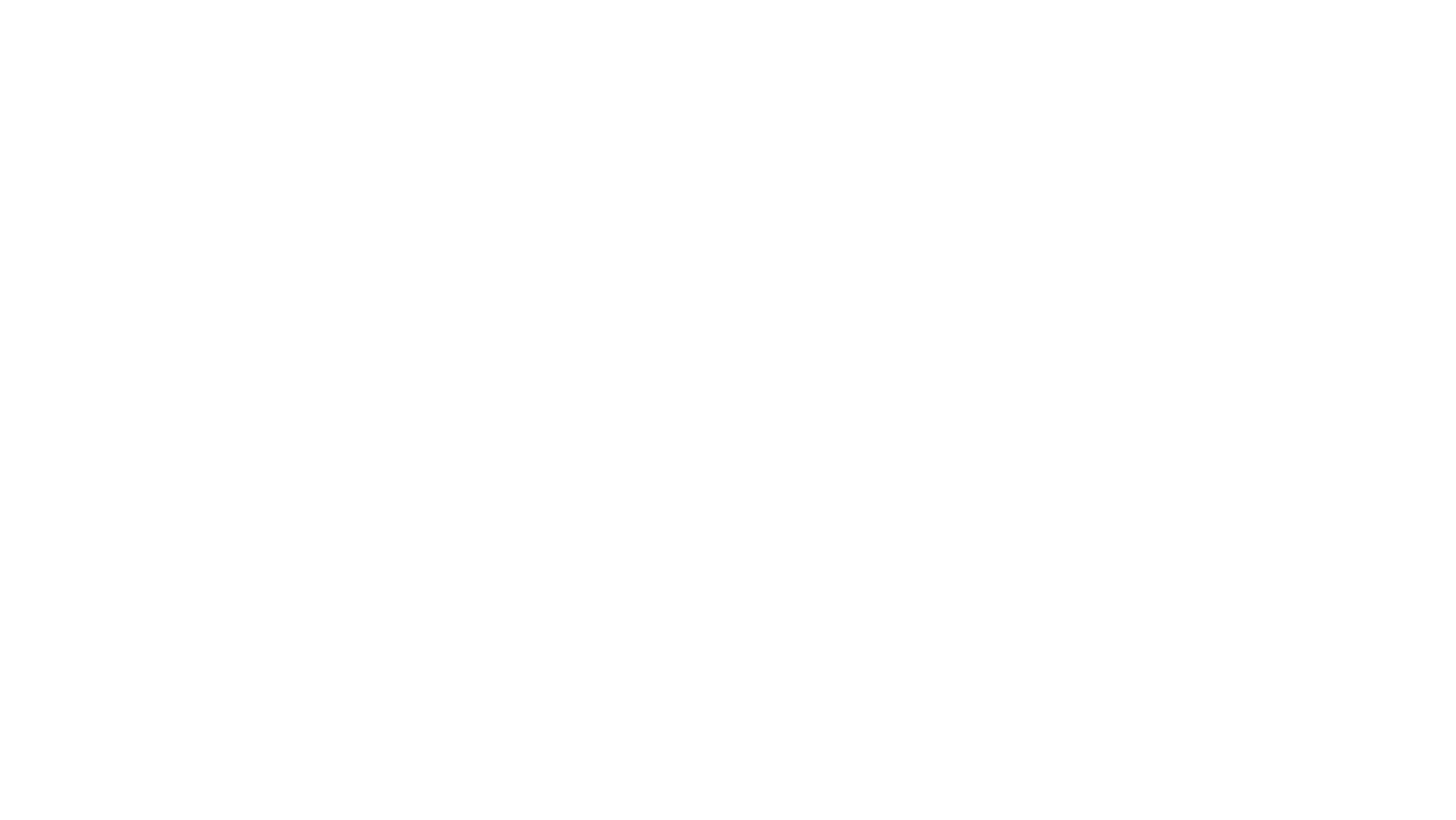 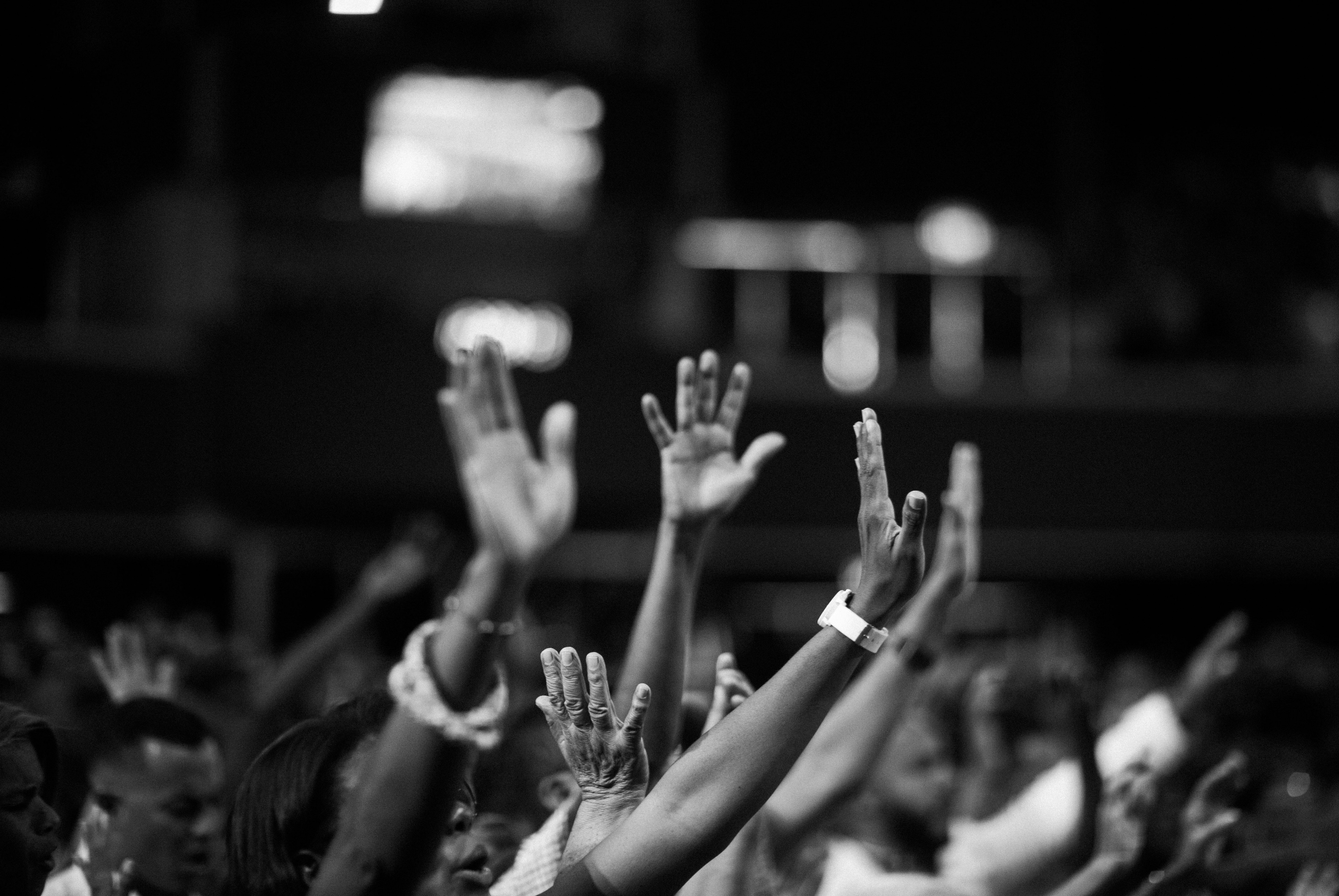 RONDVRAAG EN SLUITING

VOLGENDE BIJEENKOMST OP 
28 MAART ALV UTRECHT OF GOUDA
3 OKTOBER LEDENBIJEENKOMST UTRECHT
Vragen mogen altijd gesteld worden via: info@federatievsv.nl

Mocht u contact willen met één van de dagelijks bestuursleden (Leonie, Martien, Michelle, Monique of Marije), staan zij hier altijd voor open!
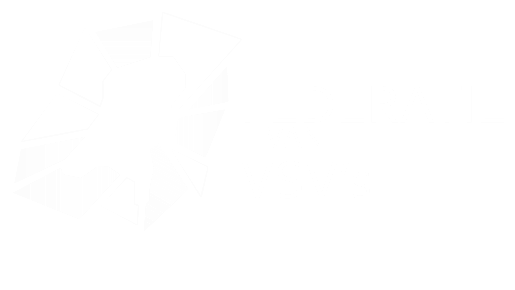 49